ГБДОУ №62 Приморского районаг. Санкт-Петербурга
Тематическая неделя
 «Юные спортсмены»
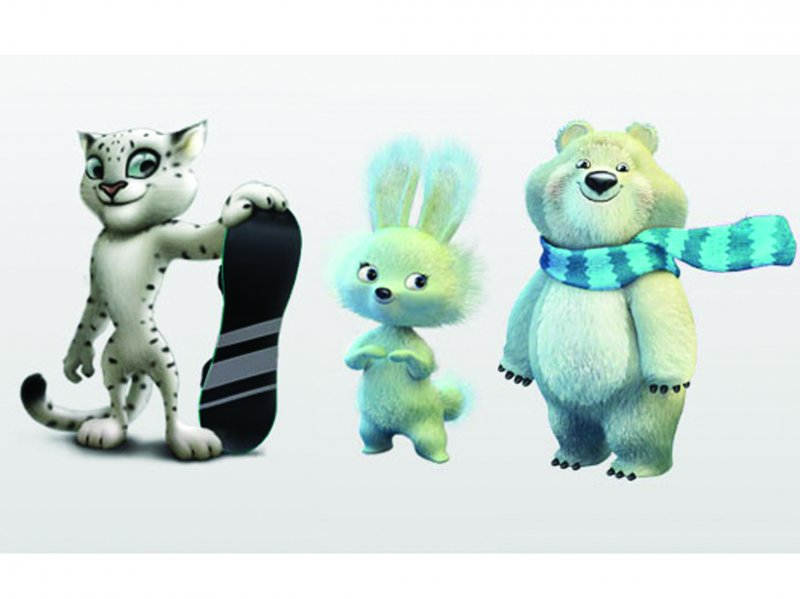 Цель:
Формирование представления о зимних видах спорта, обогащение двигательного опыта детей элементами зимних видов спорта
Задачи:
Развивать интерес к зимним видам спорта
Создать атмосферу радостного настроения от зимних развлечений
Закреплять полученные на физкультурных занятиях знания и умения
Развивать творческие способности, воображение; способствовать проявлению у детей инициативы
Воспитывать чувство товарищества, коллективизма, умение контролировать свои поступки.
Мероприятия недели:
Изготовление книжек – самоделок
     по зимним видам спорта
  Досуг «Зимние забавы» в средних     
      группах
 Досуг «Зимний стадион» в старших и
      подготовительных группах
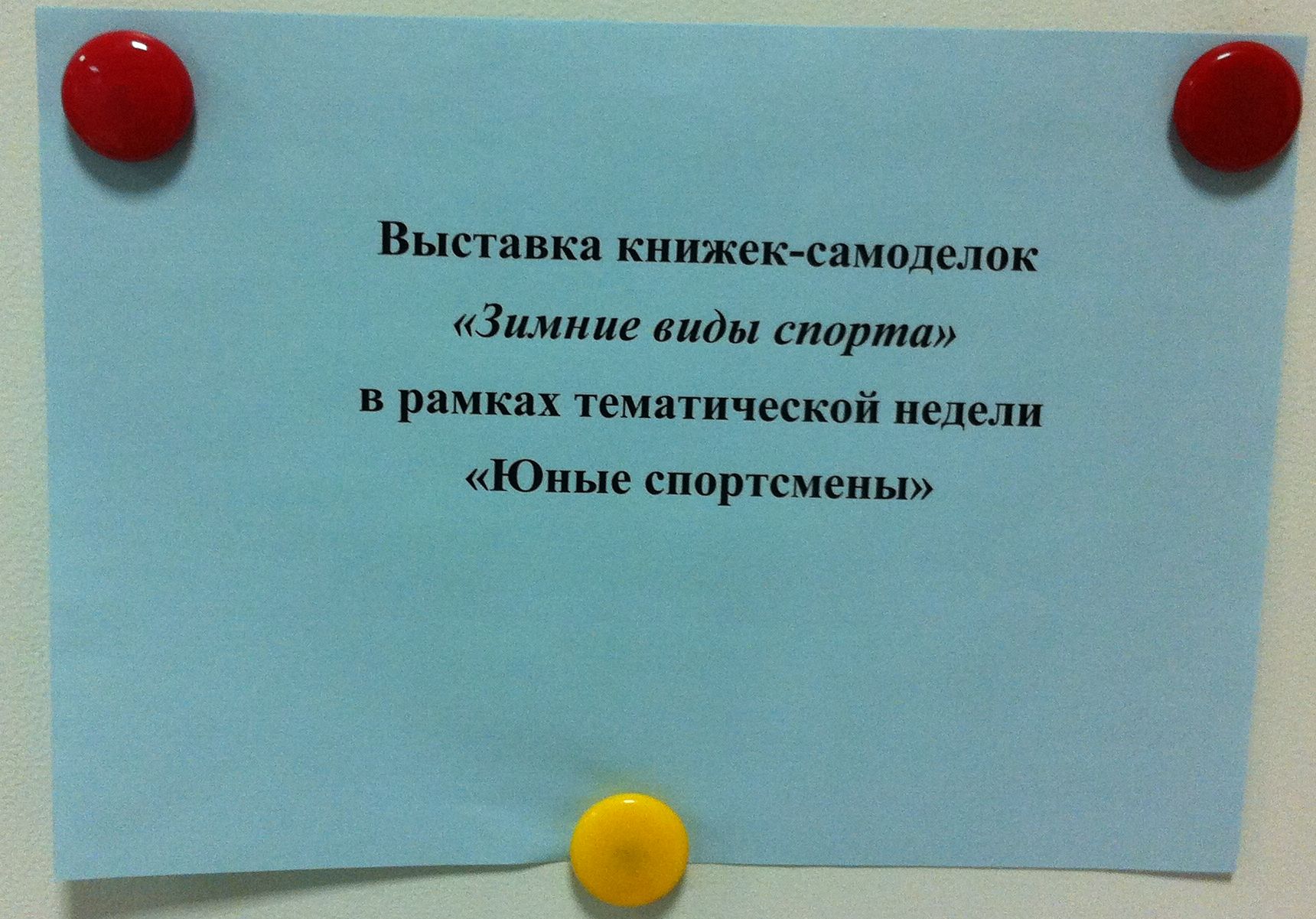 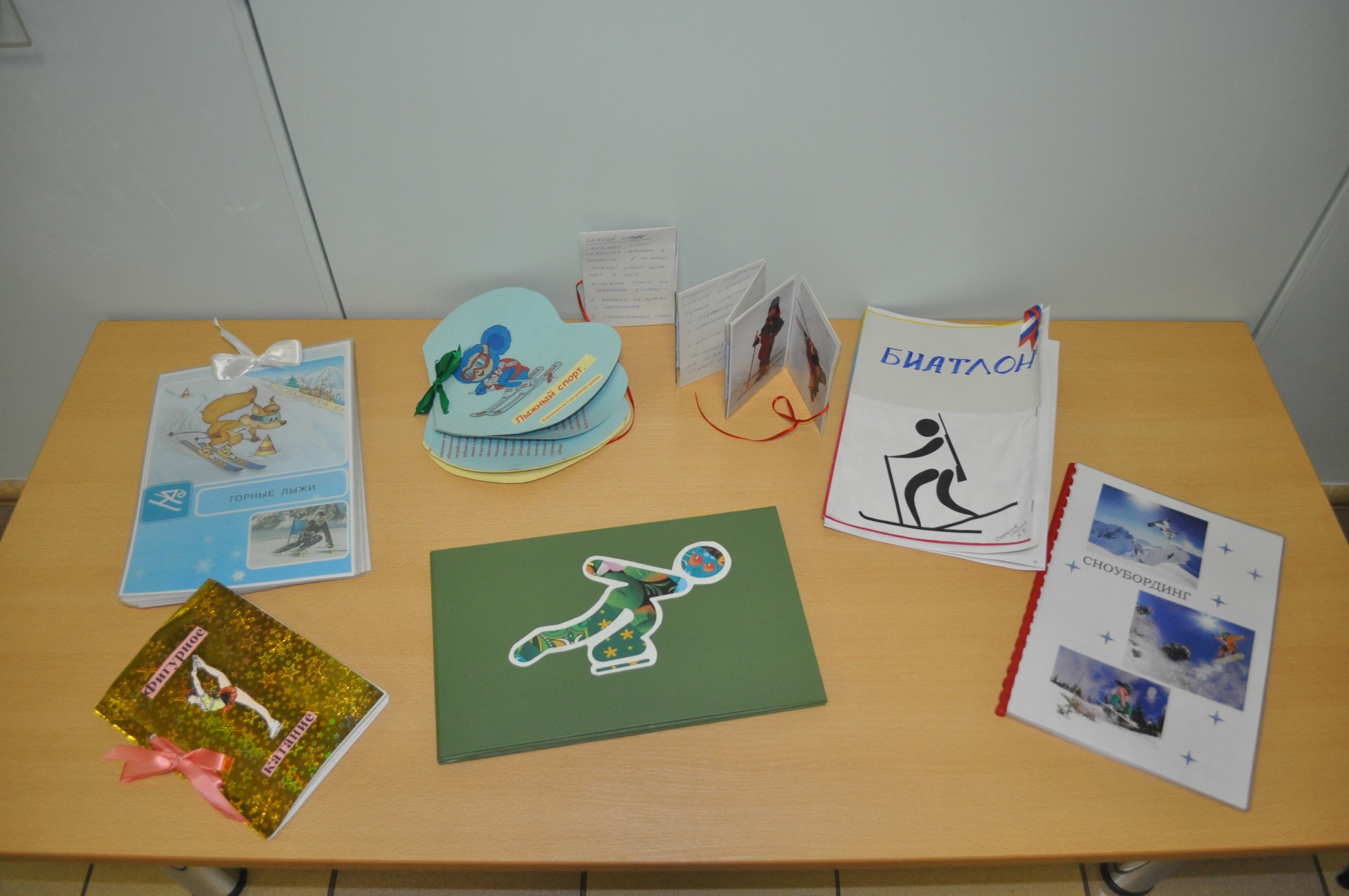 Представленные виды спорта:
Конькобежный (подготовительная группа №1)
Фигурное катание (подготовит. группа №2)
Сноубординг (старшая группа №1)
Санный спорт (старшая группа №2)
Биатлон (старшая группа №3)
Хоккей (средняя группа №1)
Горные лыжи (средняя группа №2)
Лыжный спорт (средняя группа №3)
ЗИМНИЕ  ЗАБАВЫ
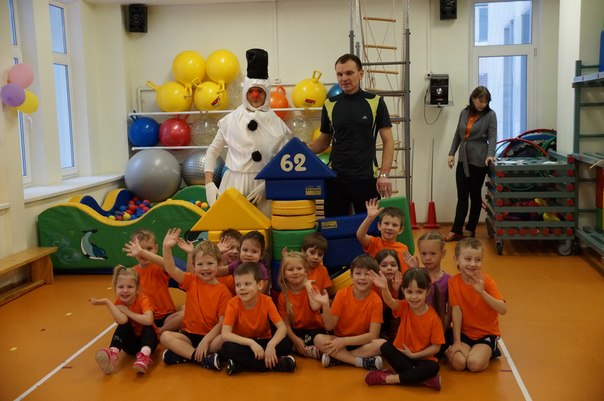 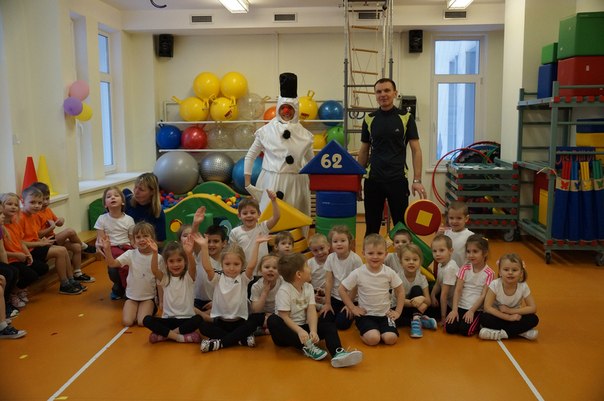 ЗИМНИЙ СТАДИОН
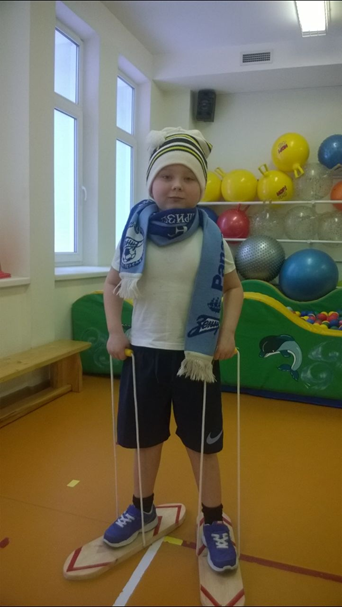 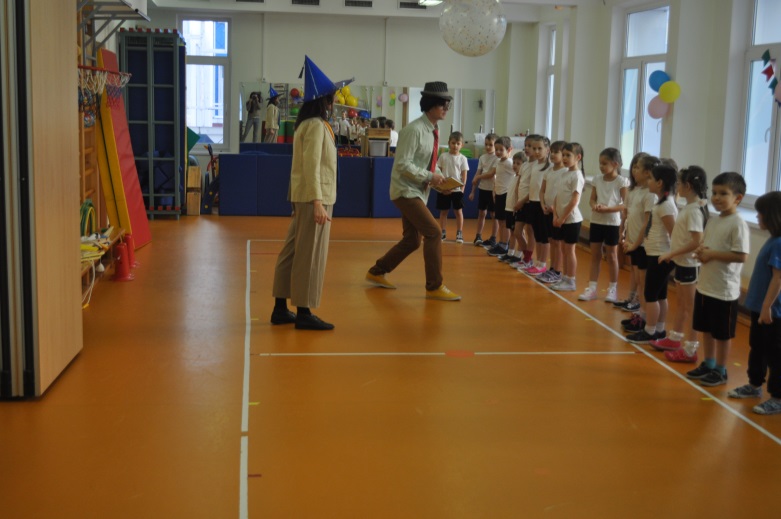 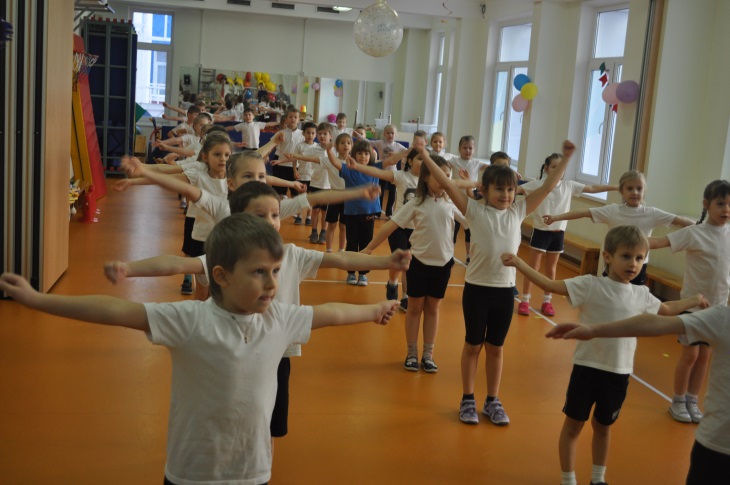 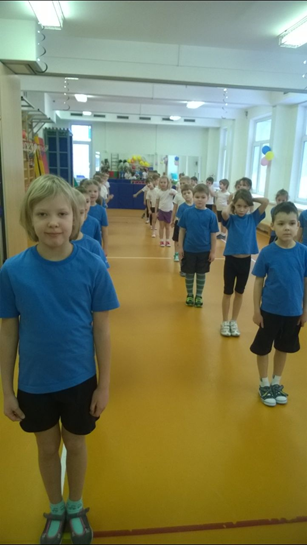 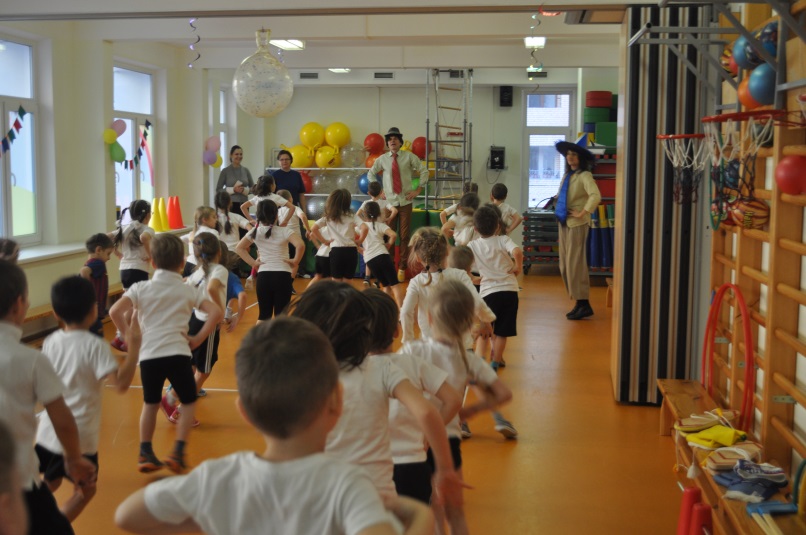 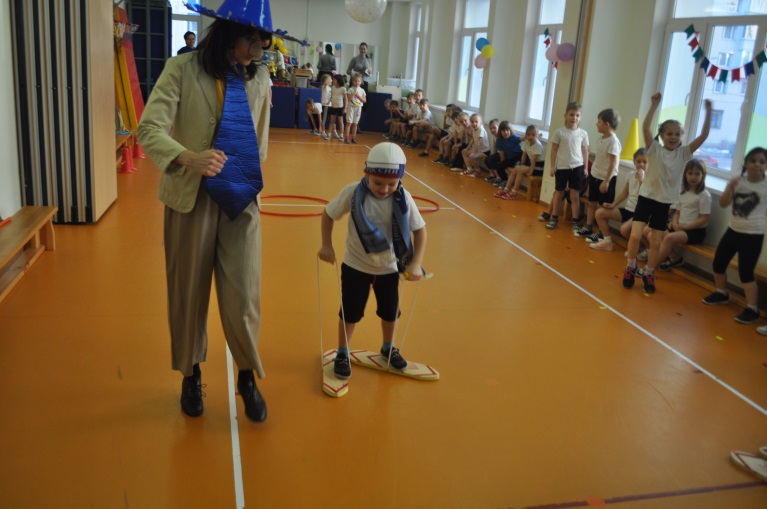 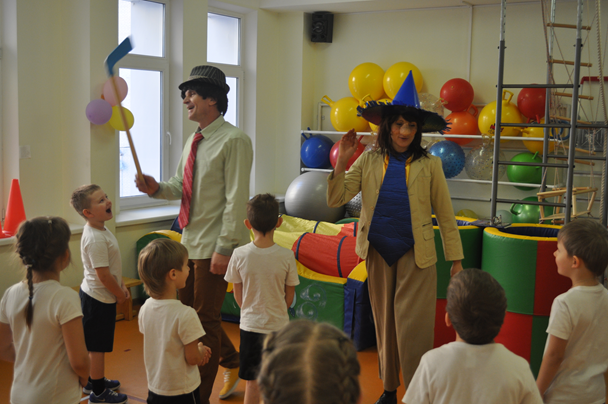 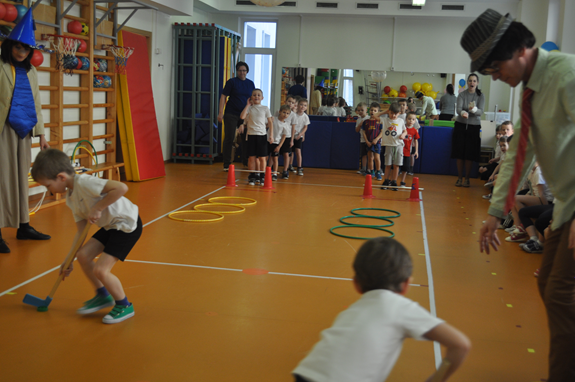 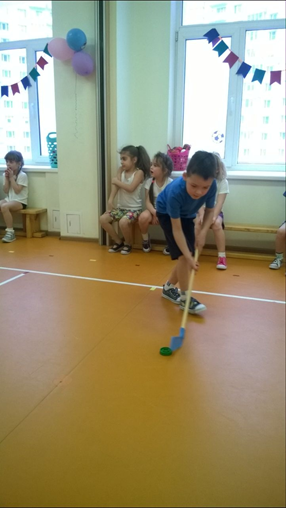 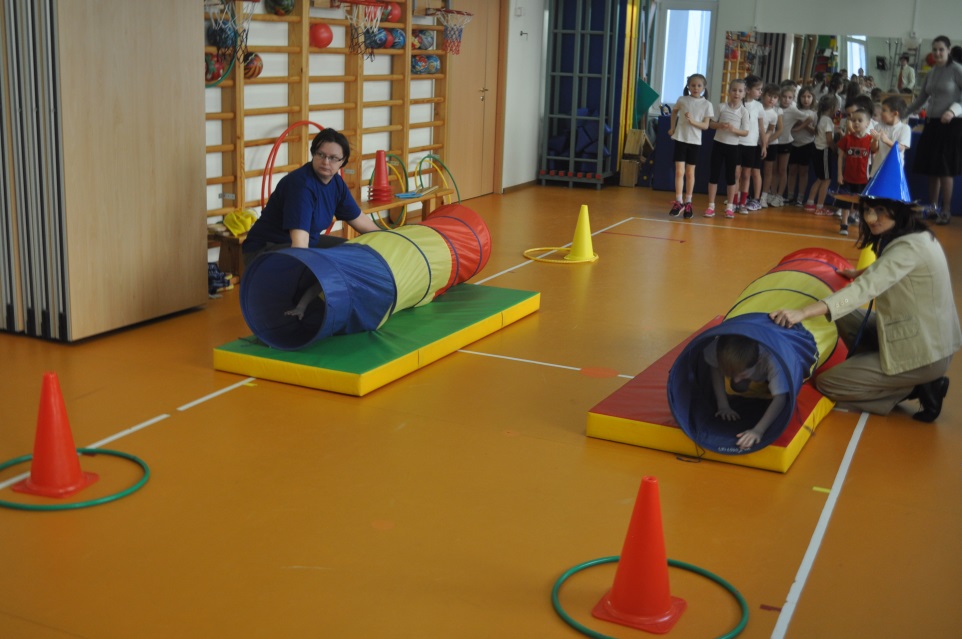 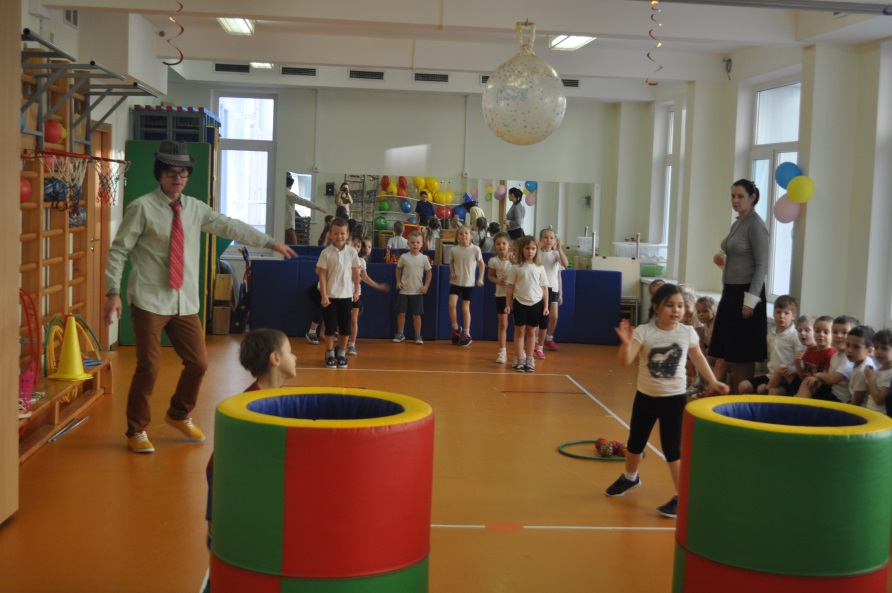 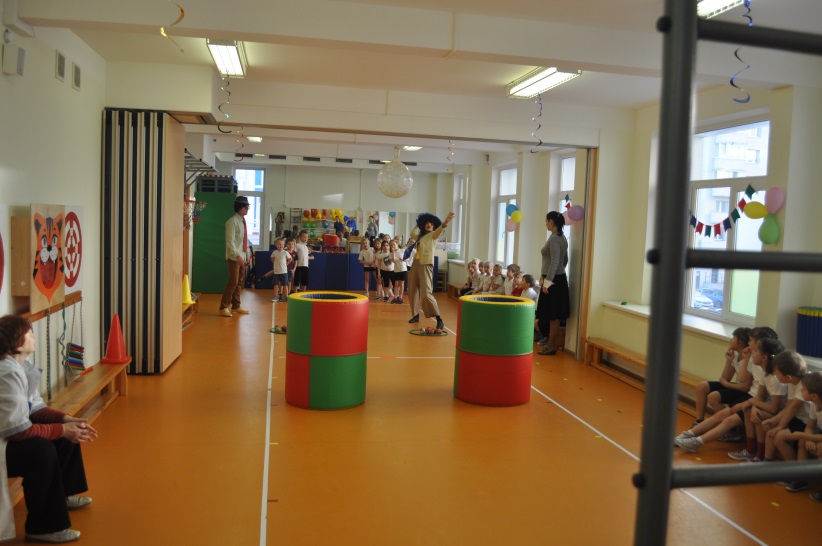 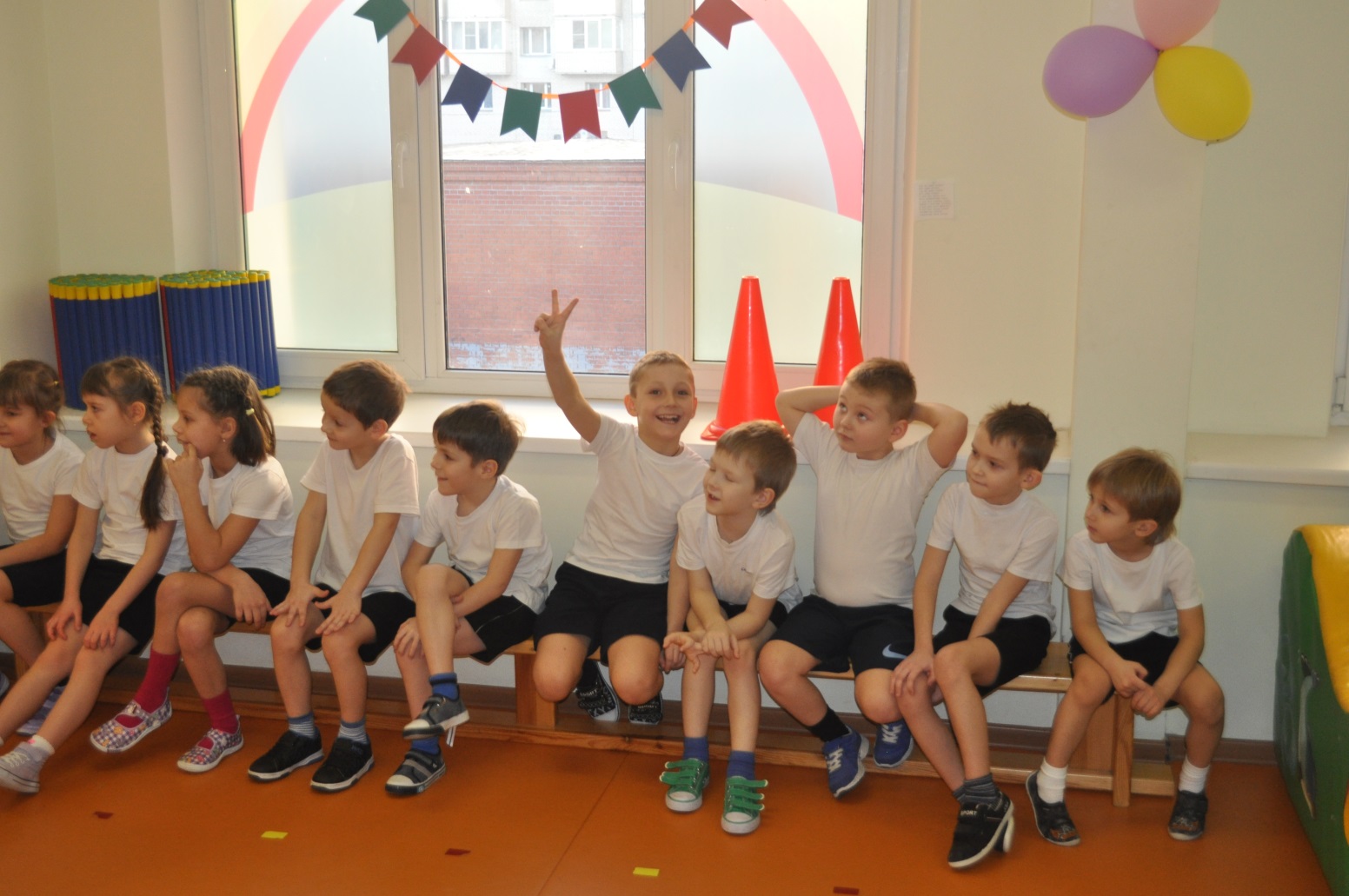 СПАСИБО ЗА ВНИМАНИЕ !